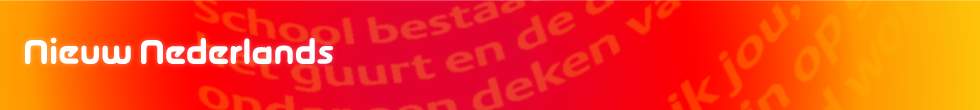 Hoofdstuk 5 Taalverzorging
Formuleren: Juist formuleren
© Noordhoff Uitgevers bv 2015 					4 gt	2F
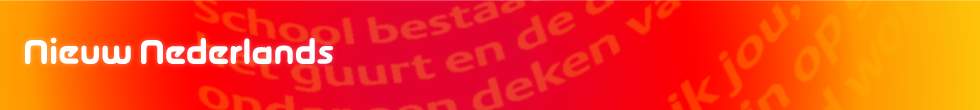 Waarom is juist formuleren belangrijk?
Formuleringsfouten staan slordig.


Formuleringsfouten in een sollicitatiebrief verkleinen de kans op een sollicitatiegesprek.


Mensen die geen of weinig formuleringsfouten maken, worden slimmer ingeschat.
[Speaker Notes: Waarom geef je deze informatie?
Waar komt deze informatie vandaan?
Zouden we dit niet beter kunnen weglaten? Misschien is dit zelfs wel beledigend voor leerlingen met dyslexie en allochtonen die fouten maken]
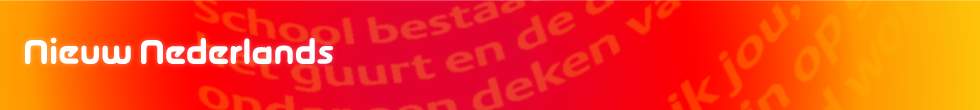 Hoe voorkom je formuleringsfouten?
Maak je zinnen niet te lang en ingewikkeld;

Gebruik signaalwoorden;

Gebruik na verbindingswoorden en uitdrukkingen de juiste woordvolgorde;

Controleer of je de werkwoorden kennen, kunnen, liggen en leggen juist gebruikt hebt;
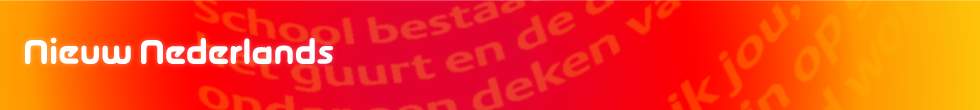 Hoe voorkom je formuleringsfouten?
Controleer of je de juiste werkwoordsvorm gebruikt hebt;

Gebruik verwijswoorden;

Gebruik als na een stellende trap en dan na een vergrotende trap;

Controleer je tekst.
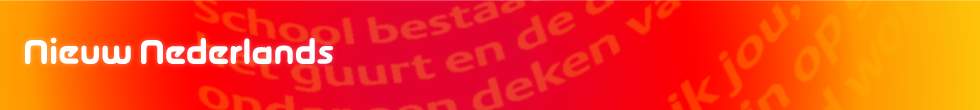 Oefenen
Kies de juiste optie

Mijn sleutels leggen/liggen nog op tafel dus ken/kan ik het huis niet in.

Mijn rapport is een stuk beter als/dan die van jou/jij.

Ik ga morgen met de bus naar school, omdat/want het dan gaat regenen. 

Een grote groep leerlingen had/hadden een onvoldoende.
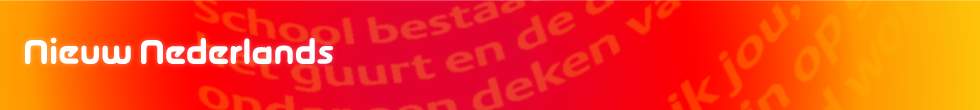 Oefenen
Vul een passend verwijswoord in

Het fitnessabonnement ____ ik laatst heb afgesloten, blijkt goedkoper dan ik had gedacht.

Tijdens de toets hoorde ik een heel hard tikkende klok, _____ ik erg storend vond.

______ puppy’s zijn echt schattig, maar _____ van Herman zijn ook erg lief.

De boom ______ ik vroeger klom, staat in de tuin van de jongen _______ ik nog steeds verliefd ben.
dat
wat
Deze
die
waarin
op wie
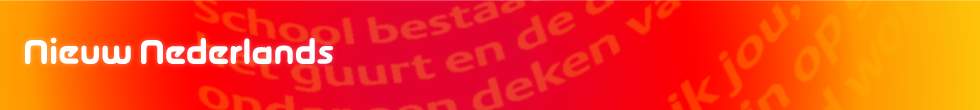 Oefenen
In de volgende tekst staan vijf formuleringsfouten. Vind en verbeter ze.
Erik is nogal lui. Hij legt het liefst de hele dag in zijn bed. Als hij eruit komt, wilt hij het liefst gamen. Zijn broertje is misschien nog wel luier als hem en ook zijn vader is niet echt een goed voorbeeld. Ze zeggen niet voor niets ‘niet ver van de boom valt de appel’.
Erik is nogal lui. Hij legt het liefst de hele dag in zijn bed. Als hij eruit komt, wilt hij het liefst gamen. Zijn broertje is misschien nog wel luier als hem en ook zijn vader is niet echt een goed voorbeeld. Ze zeggen niet voor niets ‘niet ver van de boom valt de appel’.
Erik is nogal lui. Hij ligt het liefst de hele dag in zijn bed. Als hij eruit komt, wil hij het liefst gamen. Zijn broertje is misschien nog wel luier dan hij en ook zijn vader is niet echt een goed voorbeeld. Ze zeggen niet voor niets ‘de appel valt niet ver van de boom’.